Exercícios
Contagem 4: Aplicações do princípio multiplicativo – combinações
Exercício 1
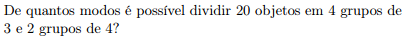 Exercício 1 - solução
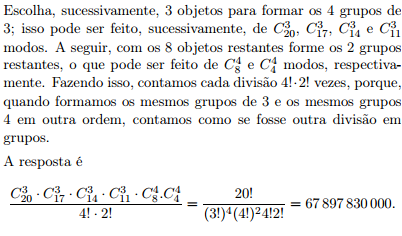 Exercício 2
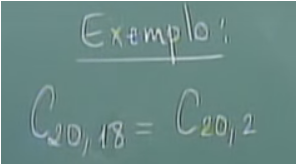 Exercício 2 - solução
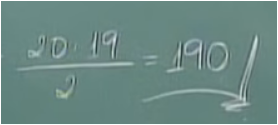 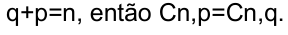 Exercício 3
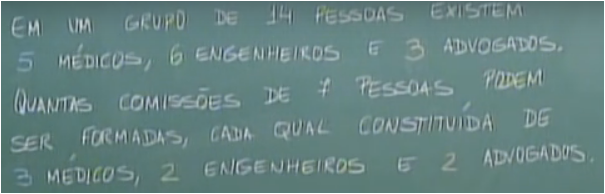 Exercício 3 - solução
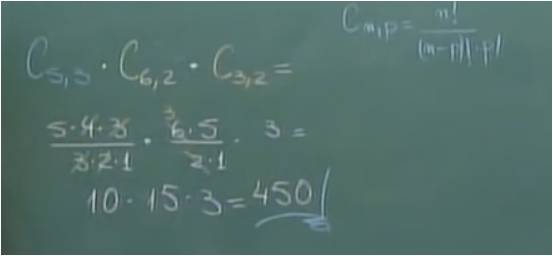 Exercício 4
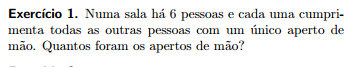 Exercício 4 - solução
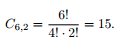 Exercício 5
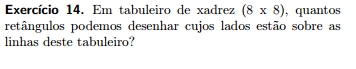 Exercício 5 - solução
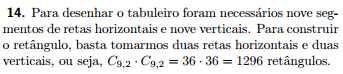 Exercício 6
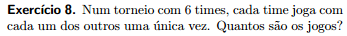 Exercício 6 - solução
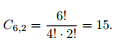 Exercício 7
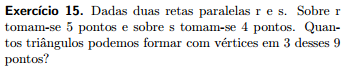 Exercício 7 - solução
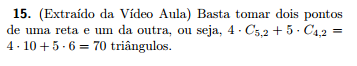 Exercício 8
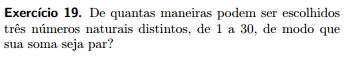 Exercício 8 - solução
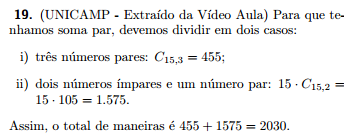